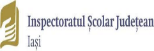 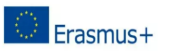 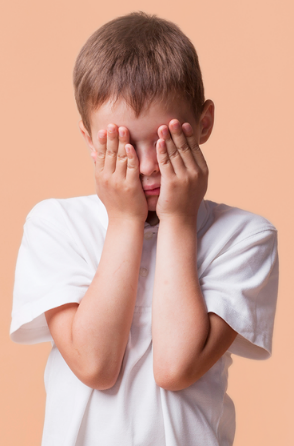 Helping Teachers and Parents Manage School Bullying
Erasmus+ Project „Consorțiu local pentru educație de calitate 2023-1-RO01-KA121-SCH-000118189”sub coordonarea Inspectoratului Școlar Județean Iași, România
04.03-08.03.2024, St. Julian’s, MALTA
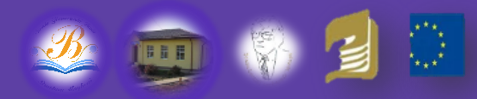 Participanți:
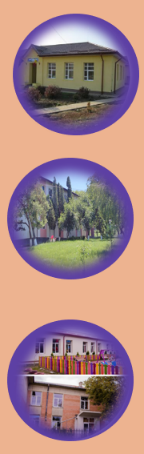 Prof. Cosmina ROMAN
Școala Gimnazială Drăgușeni
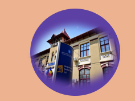 Prof. Irina-Elena GORDUCALĂ
Școala Gimnazială „Ioanid Romanescu” Voinești
Inspectoratul Școlar Județean Iași, România
Prof. Mihăiță-Bogdan SANDU
Coordonatorul proiectului
Școala Gimnazială Bosia
Ziua 1
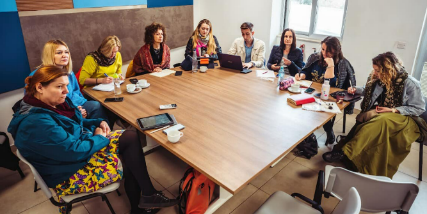 Prezentările participanților.
Ce reprezintă conflictul? Aspecte definitorii legate de inteligența emoțională.
Tipuri de conflict:
Interpersonal:
Intergrup:
Conflict între o persoană și grup 
sau 
între două grupuri
Conflict între două sau mai multe persoane

Intragrup:
Conflict în 
cadrul 
aceluiași 
grup
Conflict vs. Bullying
Bullyingul
Conflictul
-nu este un conflict obișnuit;
-nu exista un echilibru al puterii;
-intenția generală este aceea de a face rău;
-acțiunile de bullying sunt repetitive, iar soluționarea lui este aproape imposibilă.
-parte componentă a vieții noastre;
-poate fi intern sau îi poate implica pe cei din jur;
-implică o negociere din partea ambelor părți implicate ;
-soluționarea lui este posibilă datorită echilibrului puterii.
Ziua 2
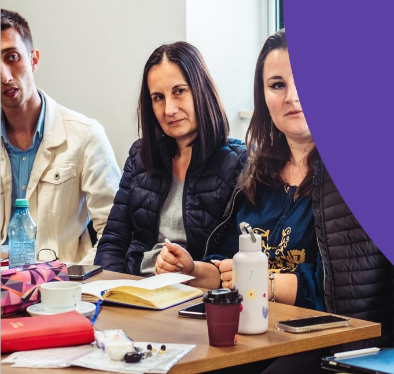 Reguli de intervenție în situațiile conflictuale. 
Terapie prin mindfulness și relaxare corporală
Etapele conflictului
Confruntarea - faza în care tensiunea interacţiunii este crescută.
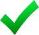 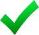 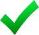 Creşterea -are loc atunci când părţile îşi intensifică acţiunile de urmărire a scopurilor lor
Debutul- faza în care un conflict iese din starea de latenţă şi devine manifest prin simple neînţelegeri.
Antrenarea în  ultimele stagii ale conflictelor, părţile sunt deseori  prinse în cursul acţiunii generând o continuare sau intensificare a conflictului, fără nici o şansă de retragere onorabilă sau sigură
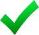 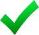 Descreşterea
 - are loc atunci când părţile, uneori cu ajutorul unei terţe părţi intermediare, acţionează într-un mod prin care indică că au de gând să înceteze cu comportamentul advers, fie unilateral fie condiţionat.
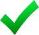 Rezolvarea
 - etapa în care părţile ajung să reducă, să rezolve sau să termine conflictul. Se obţine o situaţie de calm şi cooperare.
Ziua 3
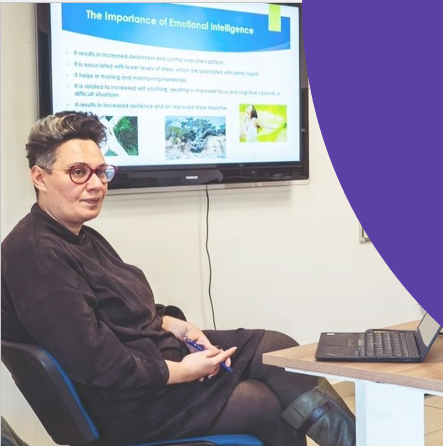 Clase de elevi și particularități. Cooperarea
Mediul școlar
Clasa competitivă:
Interacțiune permanentă
Comunicare efectivă
Atmosfera prietenoasă
Preocuparea pentru învățare omniprezentă
Predomină ordinea și disciplina
Clasa cooperativă:
Interacțiune scăzută între elevi 
Comunicare minimală,bazată pe amenințări
Atmosferă ostilă
O preocupare scăzută pentru învățare 
Predomină individualismul
sdsds
Ziua 4
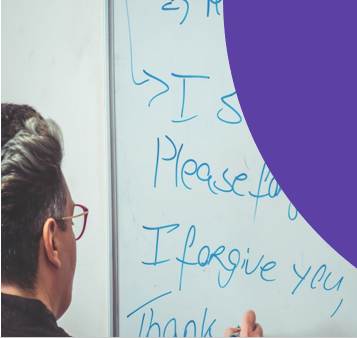 „Spirala conflictuală” și interesele grupului de elevi
Resurse alternative în rezolvarea conflictelor școlare
Metoda Suportului de Grup
Metoda implicării părților
Colaborarea
Terapie intervențională prin gestionarea emoțională
Educarea părinților sau terapia de familie
Ziua 5
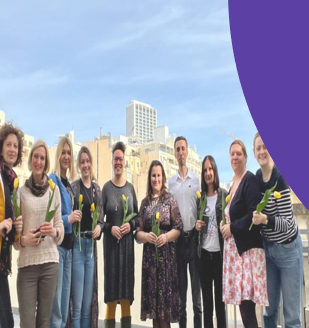 Rezolvarea conflictului. Negocierea. 
Concluzii
Etape în rezolvarea conflictului:
Definirea conflictului
Identificarea părților implicate
Analiza conflictului, faptelor, nevoilor, sentimentelor pozitive şi clarificarea  sentimentelor negative 
Participarea ambelor părţi în rezolvarea conflictului
Acordul prin negociere
Aplicarea planului de acțiune
Compararea rezultatului cu situația inițială
Resurse de aplicat în sala de clasă:
https://www.youtube.com/watch?v=t9Lo2fgxWHw&ab_channel=ThisPlace
https://www.youtube.com/watch?v=b0oZ5c1XjoY&ab_channel=KylantheWerewolf
StopBullying.gov
https://youtu.be/1wpz8m0BFM8
Centrul Național de Prevenire a Bullying-ului pacer
http://www.thetrevorproject.org/
http://www.unicf.org/
https://www.youtube.com/watch?v=7KU5u75J8VU&ab_channel=PracticalPsychology
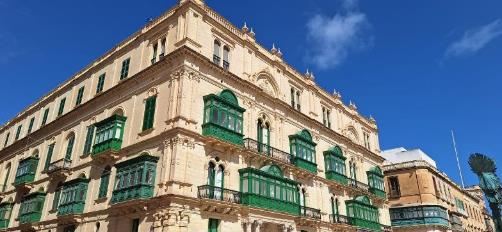 Catedrala „Sf. Petru și Paul” - Mdina
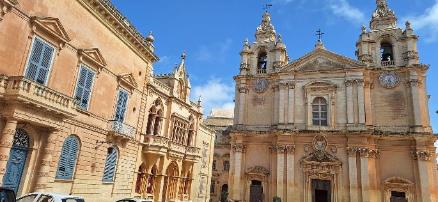 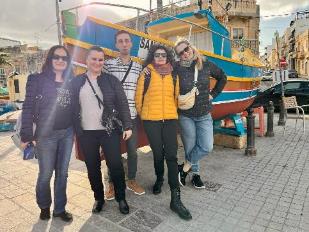 Palazzo Ferreria, Valletta
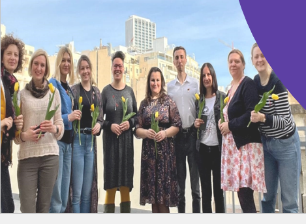 Activități culturale
Marsaxlokk
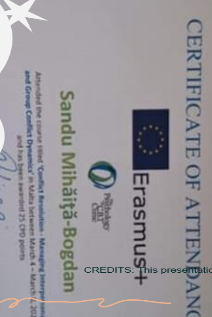 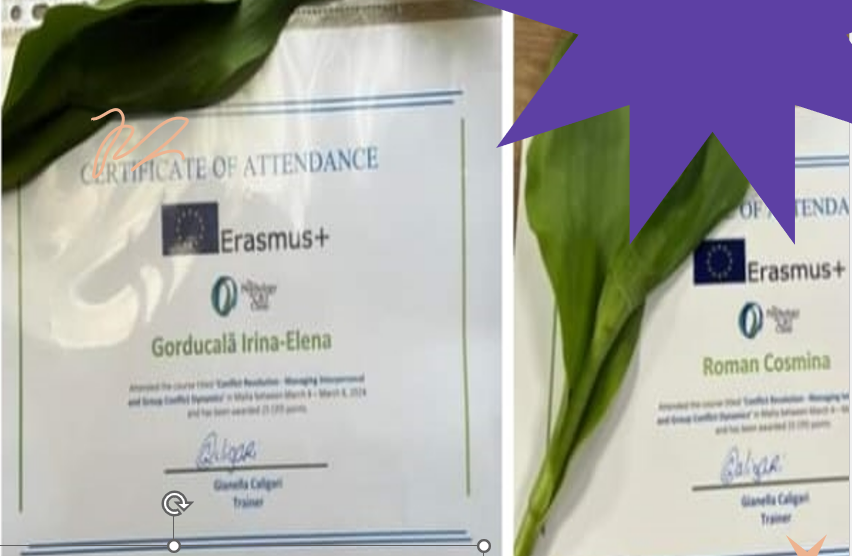 Mulțumim!